Visual Studio 2013 Update 4 (RTW)
Robert Green
Developer Evangelist, DX
@rogreen_ms | blogs.msdn.com/b/robertgreen/

Dmitry Lyalin
Product Manager, Visual Studio
@lyalindotcom | www.lyalin.com
Today’s Agenda
Introduction
What’s new today?
What’s new in Visual Studio 2013 Update 4 (RTW)
Today’s Agenda
Demos
What’s new in Team Foundation Server with guest Aaron Bjork
The new GPU Usage tooling with guest Rong Lu
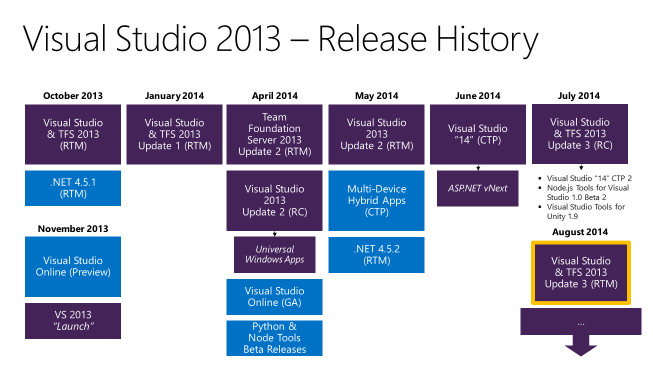 August 4th, 2014
Visual Studio 2013 Update 3
August, 2014
Python Tools for Visual Studio 2.1 (RC)
Visual Studio “14” CTP 3
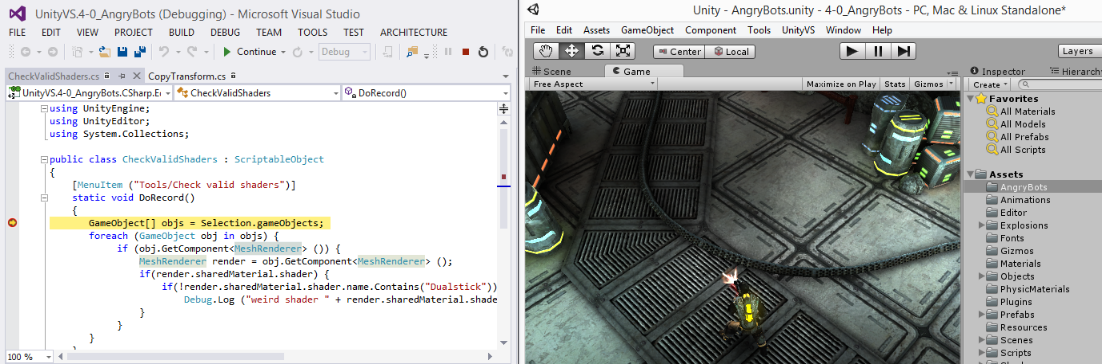 September, 2014
Visual Studio 2013 Update 4 CTP 1 & 2
Visual Studio Tools for Unity 1.9.1
Team Explorer Everywhere Update 2
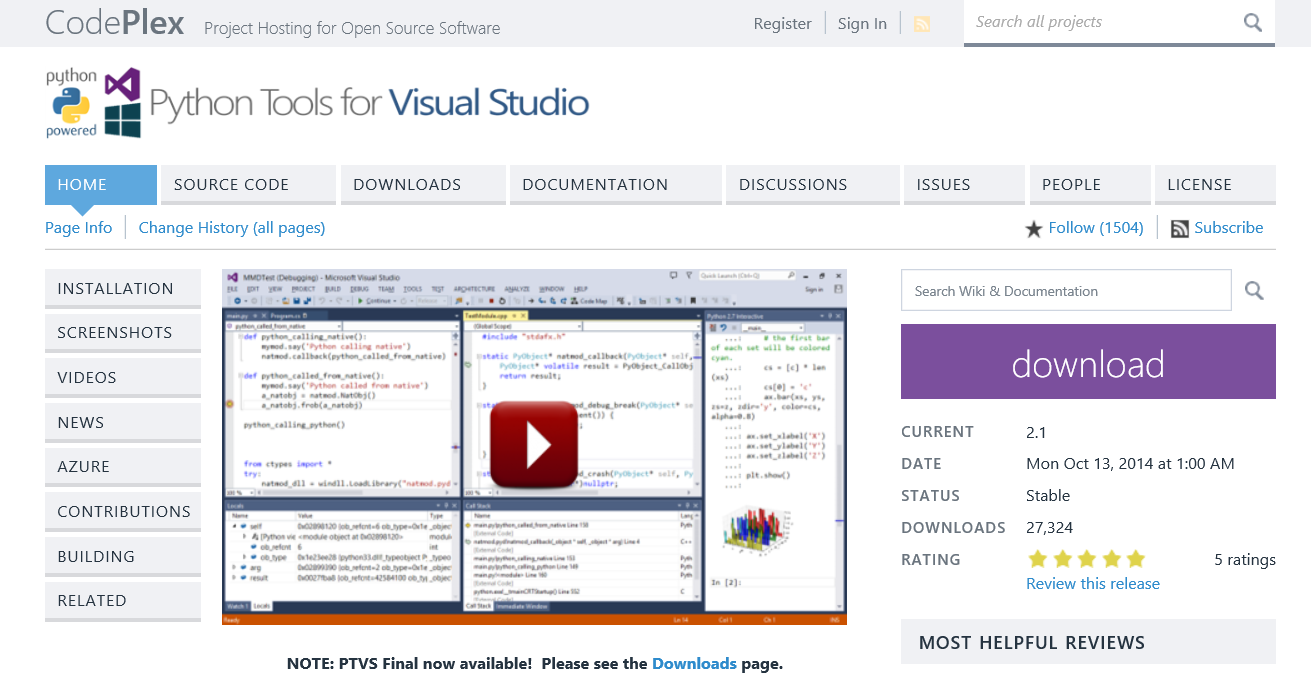 October, 2014
Python Tools for Visual Studio 2.1 (RTW)
Visual Studio “14” CTP 4
Visual Studio Tools for Unity 1.9.2
[Speaker Notes: Visual Studio 2013 Update 4 RC now Available – Oct 16th 2014
http://blogs.msdn.com/b/visualstudio/archive/2014/10/16/visual-studio-2013-update-4-rc-now-available.aspx

Python Tools 2.1 for Visual Studio – Oct 15th, 2014
http://blogs.msdn.com/b/visualstudio/archive/2014/10/15/python-tools-2-1-for-visual-studio.aspx

Visual Studio “14” CTP 4  - Oct 6th, 2014
http://blogs.msdn.com/b/visualstudio/archive/2014/10/06/visual-studio-14-ctp-4-and-typescript-1-1-ctp-released.aspx

Also released:
TypeScript 1.1 CTP 

Visual Studio 2013 Update 4 CTP 2 (And More) Available – Sept 22nd, 2014
http://blogs.msdn.com/b/visualstudio/archive/2014/09/22/visual-studio-2013-update-4-ctp-2-now-available.aspx

Also released:
Visual Studio Tools for Unity 1.9.1
Team Explorer Everywhere 2013 Update 2

Visual Studio 2013 Update 4 CTP 1 Ready to Download – Sept 3rd, 2014
http://blogs.msdn.com/b/visualstudio/archive/2014/09/03/visual-studio-2013-update-4-ctp-1-ready-to-download.aspx

Visual Studio “14” CTP 3 Released – Aug 18th, 2014
http://blogs.msdn.com/b/visualstudio/archive/2014/08/18/visual-studio-14-ctp-3-released.aspx

Python Tools for Visual Studio 2.1 RC – Aug 12th, 2014
http://blogs.msdn.com/b/visualstudio/archive/2014/08/12/python-tools-for-visual-studio-2-1-rc.aspx]
November 12th, 2014
Visual Studio 2013 
Update 4 (RTW)
Visual Studio 2015 (Preview)
.NET 2015
ASP.NET 5
Visual Studio Community 2013
Azure SDK 2.5 (RTW)
[Speaker Notes: Details:

Visual Studio 2013 Update 4
Visual Studio Community 2013 with Update 4
Azure SDK 2.5, with cloud diagnostics, HDInsight tooling and new features for DevOps scenarios
Visual Studio 2015 Preview, formerly known as Visual Studio “14”
Includes .NET 2015 Preview, ASP.NET 5 Preview]
Visual Studio 2013 – Update 4 (RTW)
Foundation Server 2013
Visual Studio 2013
C++
Web & Azure Development
Application Lifecycle Management
Faster Solution Browsing
HTML & CSS Editor Improvements
Test Case Management
GPU Usage Debugging Tool
JSON Editor Improvements
Lightweight Charting
Release Management
App Insights
Updated Template Packages
Work Item Tracking Improvements
Updated WebJobs Tooling
Git Pull Requests
[Speaker Notes: What’s new in ASP.NET in Update 4:
http://blogs.msdn.com/b/webdev/archive/2014/10/16/announcing-new-web-features-in-visual-studio-2013-update-4-rc.aspx

GPU Usage Debugging Tool:
“A new GPU Usage tool in the Performance and Diagnostics hub helps you determine whether the CPU or the GPU is the performance bottleneck. This tool lets you collect and analyze GPU usage data for DirectX applications.”]
Blogs & Release NotesWhat’s new for Update 4 in ASP.NET Blog PostVisual Studio 2013 Update 4 Release Notes
Demos(1) Application Lifecycle Management(2) GPU Usage Diagnostics, Azure
To learn more about Update 4 visit
http://www.visualstudio.com/news
Robert Green
@rogreen_ms | blogs.msdn.com/b/robertgreen/

Dmitry Lyalin
@lyalindotcom | www.lyalin.com